Opleidingen Sociaal-Agogisch werk
Werken met mensen kun je leren
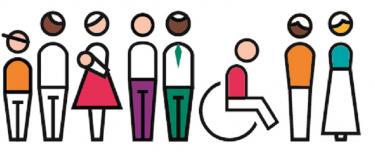 2
Werken voor en met mensen
Kiezen voor een SAW-opleiding 
= kiezen voor mensen
= kiezen voor een engagement
= werken aan en met jezelf

Verschillende opleidingen
= één stam, met veel takken, met eigen accenten
3
Sociaal-agogische opleidingen aan hogeschool Odisee
Bachelor in: 

 Sociaal werk, afstudeerrichtingen:  
Maatschappelijk werk
Sociaal-cultureel werk
Personeelswerk

 Gezinswetenschappen
 Orthopedagogie

Graduaat in het Maatschappelijk werk
4
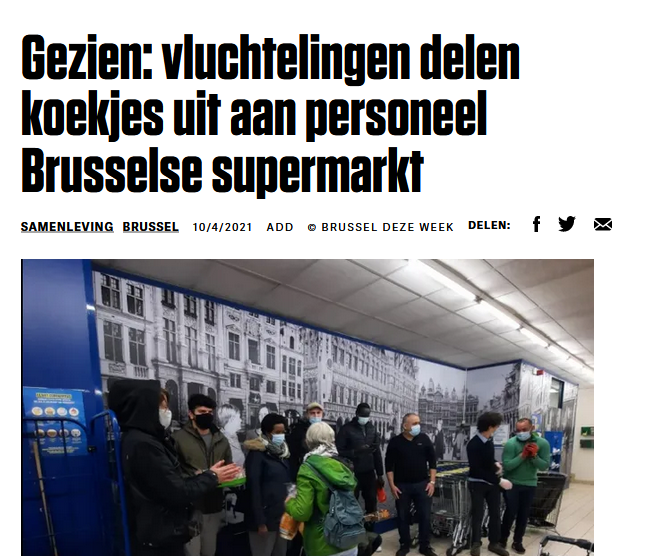 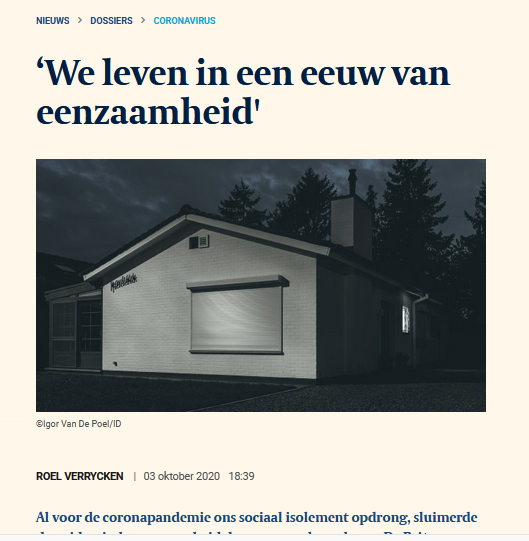 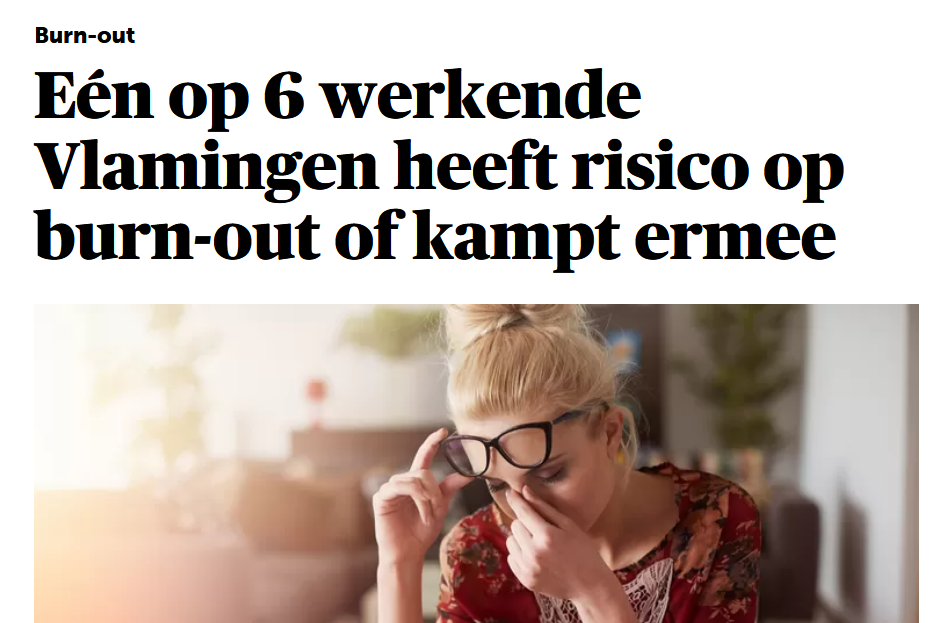 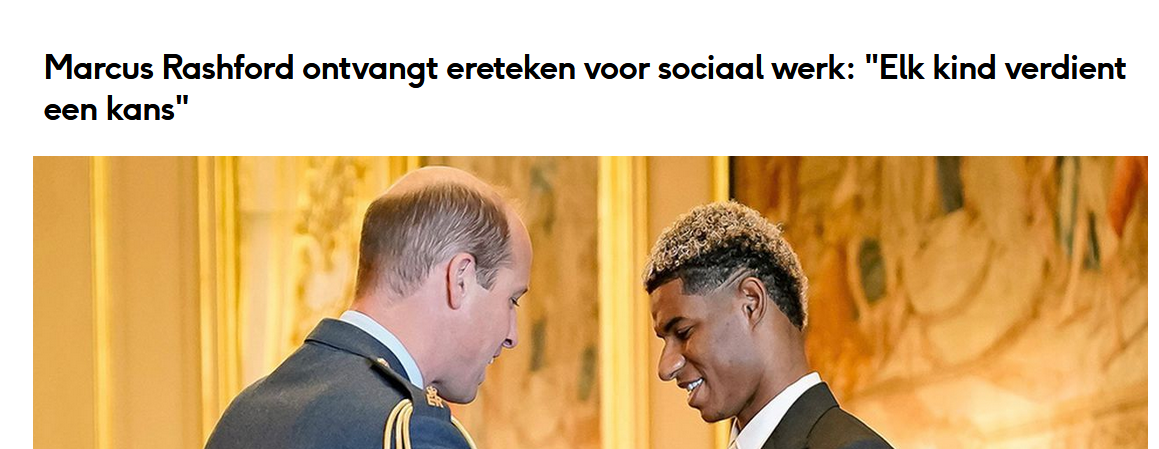 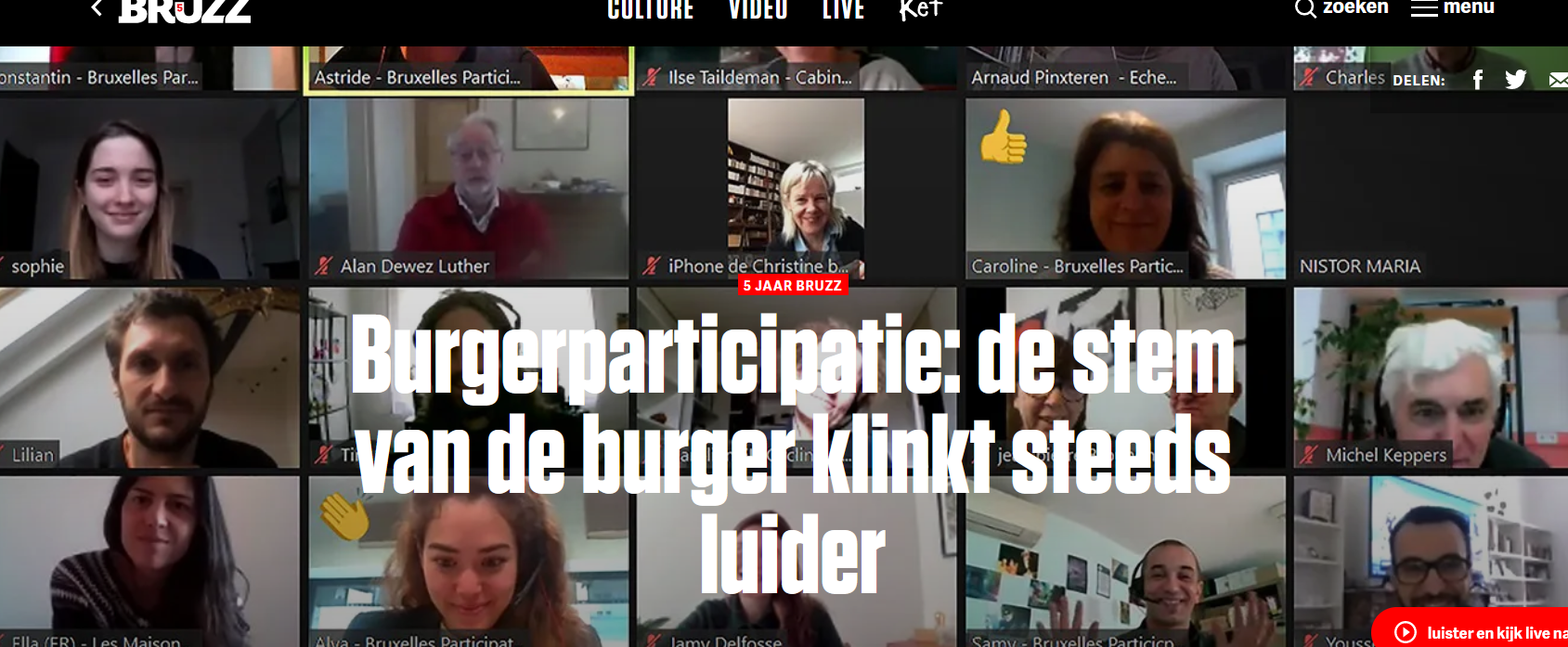 21/11/2022
5
Zit er een sociaal werker in jou?
Ik wil met mensen werken
Ik ben hulpvaardig en spring in de bres voor anderen
Ik ben begaan met wat er in de samenleving gebeurt
Wonen en leven in grote steden boeit me: de diversiteit aan mensen, de mogelijkheid om dingen op touw te zetten 
Ik kan goed luisteren als iemand me in vertrouwen neemt
Ik ben benieuwd waarom zoveel mensen een ‘burnout’ hebben
Ik ben sterk in communiceren
Ik geloof dat iedereen mogelijkheden heeft om vooruit te geraken en werk graag mee aan oplossingen
Ik kan goed organiseren en plannen
Ik vind het belangrijk dat mensen een job kunnen doen die hen gelukkig maakt 
Ik heb respect voor mensen in alle geledingen van onze maatschappij
Ik denk er wel eens aan hoe het moet zijn om hier als vluchteling toe te komen
Ik ben leergierig en open
Ik ben benieuwd hoe je teams vormt die goed samenwerken
6
Bachelor in Sociaal werk
Als sociaal werker 
wil je betere levens- en werkomstandigheden afdwingen voor mensen
is je doel mensen versterken
ga je voor sociale rechtvaardigheid
7
Denken én doen
Sterke theoretische                                               basis:
Sociologie
Psychologie
Filosofie & Ethiek
Recht
Economie
…
Al doende leren:
Communicatie
Projectwerk
Onderzoek 
Stages & Werkplekleren
Bachelorproef 
…
8
Het programma
Personeel swerk
Maatschappelijk
Sociaal-culttureel
1	Algemene & verkennende vakken – kijkstage – bezoeken en praktijk komt naar het leslokaal
1	Algemene & verkennende vakken - kijkstage
Les
2	Stage
Stage
3	Les
9
Actie en verandering
Actualiteit en historische achtergronden
Interactie en communicatie
Economie en sociaal werk
Filosofie en sociaal werk
1e OF Sociaal Werk
Beroepspraktijk
Sociologie en sociaal werk
Terrein en beleid
Brussel-project
Psychologie en sociaal werk
Inleiding tot het recht
Stad, cultuur en sociaal werk
10
Maatschappelijk werk
Waar mensen kampen met problemen of niet krijgen waar zij recht op hebben, kun je aan het werk en ga je:
mensen met problemen begeleiden
informatie geven
mensen weerbaar maken zodat ze problemen zelf kunnen aanpakken
voorkomen dat problemen ontstaan of zich verder ontwikkelen
problemen rapporteren aan beleidsinstanties
de belangen van zwakkeren verdedigen
overleggen met andere hulpverleners en organisaties
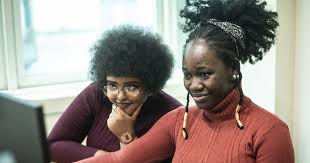 https://growfunding.be/nl/bxl/surprise
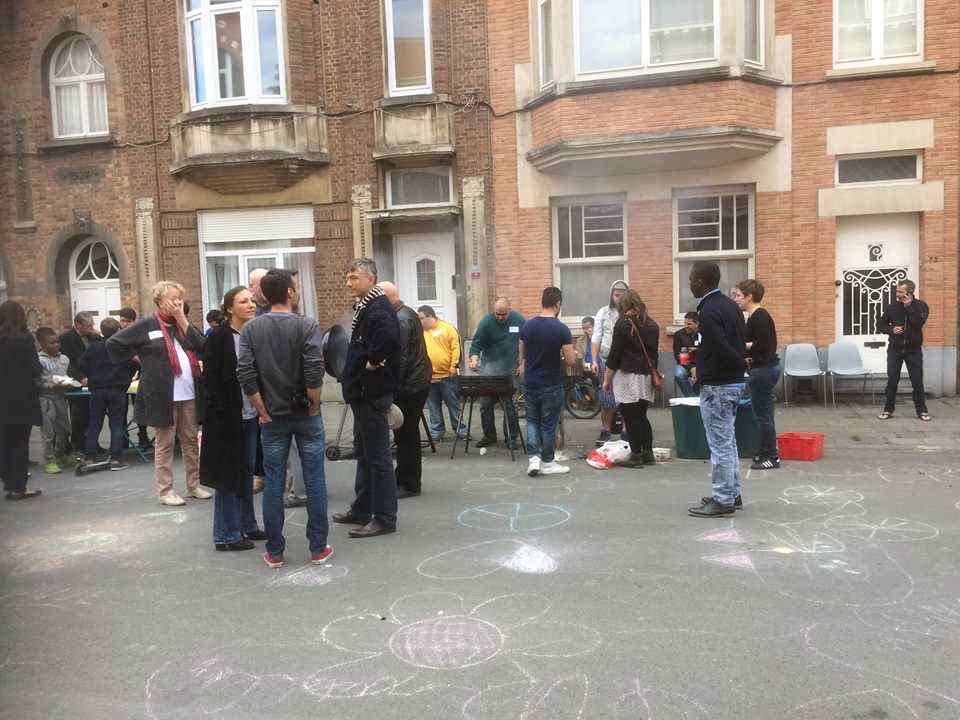 Begijnenhuis Molenbeek
11
CAW’s - centra voor algemeen welzijn 
OCMW 
Alba vzw - jeugdzorg
D'Broej jongerenwelzijn
Groep Intro: persoonlijke groei via arbeid, vorming en begeleiding
Minor Ndako, Opvangcentrum asielzoekers 
Rode Kruis
Psychiatrisch ziekenhuis 
Woonzorgcentrum  Quietas
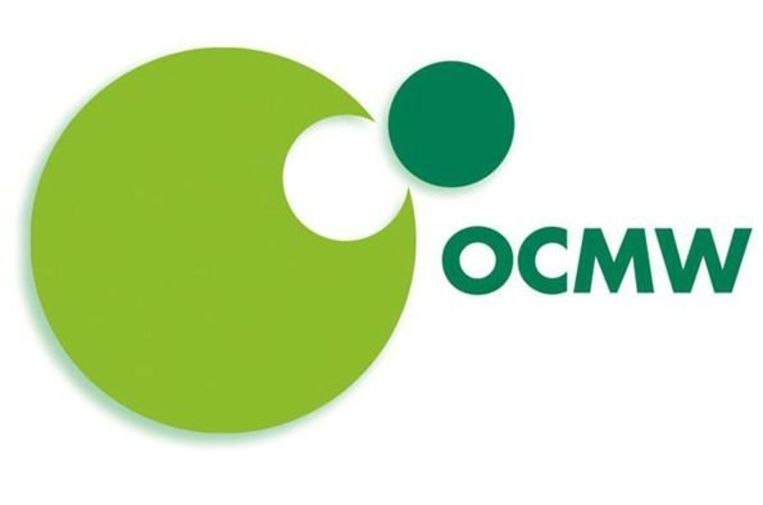 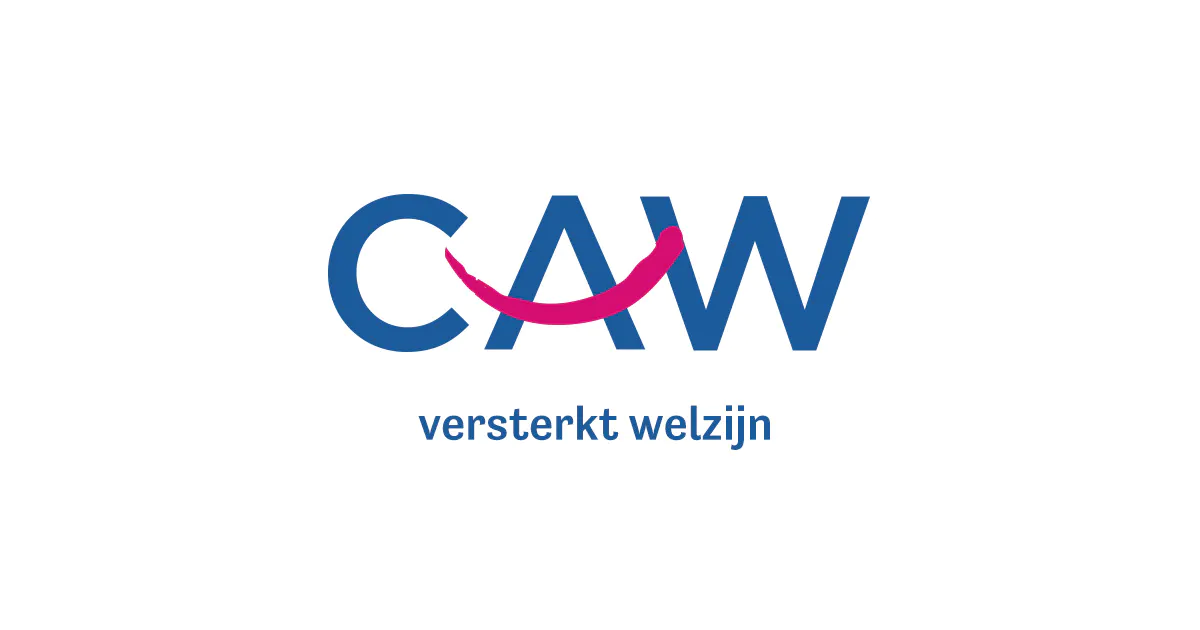 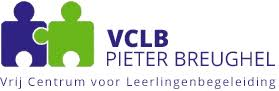 Waar kom je terecht?
12
Personeelswerk
Als personeelswerker ga je voor ‘Zin in werk!’:
je bent geboeid door de persoonlijke ontwikkeling van mensen
je helpt hen een job te zoeken die bij hen past, ook als het moeilijk is en er eerst andere stappen moeten worden gezet die hen meer kansen geven
je ondersteunt hen om doorheen een lange loopbaan goede keuzes te maken, en hebt daarbij oog voor zowel de medewerker als de organisatie
je gelooft in de kracht van teams en bemiddelt als ze het moeilijk het hebben
een zinvolle job voor iedereen, een job die we volhouden, en waar we plezier uit halen, daar wil jij je mee voor inzetten!
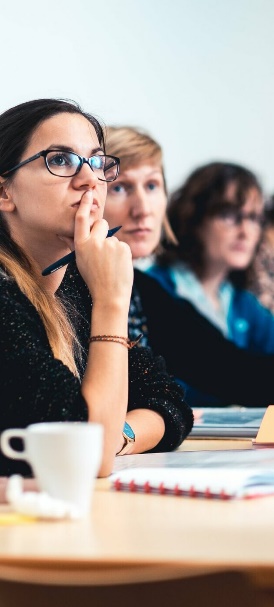 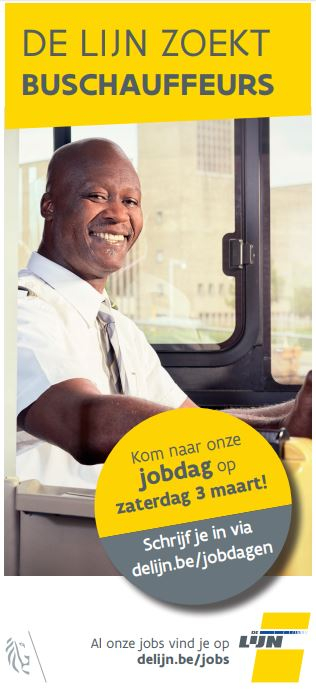 13
Medialaan
Marie-Jo -  L’aventure
ING
Adecco
Start People
Groep Intro
Robert Half recrutering
Beobank
Sodexo
Vluchtelingenwerk Vlaanderen
Unique interim
Muntschouwburg
C&A
Familiehulp
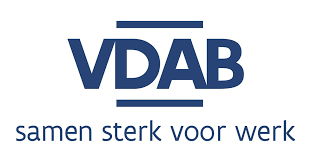 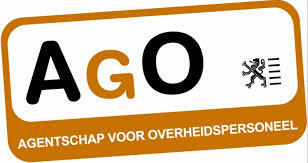 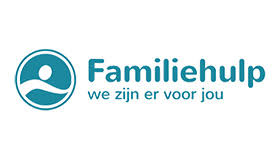 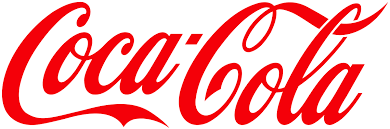 Waar kom je terecht?
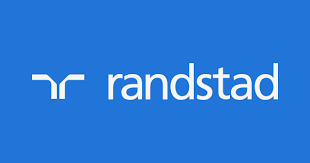 14
Sociaal-cultureelwerk
Als sociaal-cultureel werker herken je maatschappelijke uitdagingen en werk je aan sociale verandering in de samenleving:
je ontwerpt leer- en vormingsprocessen
doet aan maatschappelijke activering en opbouwwerk: veel problemen treffen groepen mensen
je werkt mee aan de realisatie van culturele en sociaal artistieke projecten
je bouwt bruggen tussen doelgroepen en beleidsmensen en zorgt voor participatie
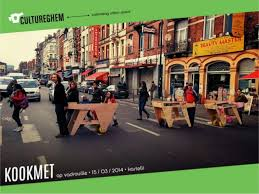 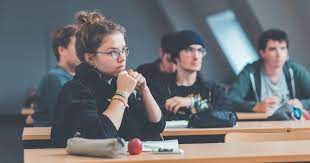 15
GoodPlanet.be 
JES stadslabo
Toestand
Kunstenfestivaldesarts
Br(ik | Alles voor Stadstudenten
Kuumba Vlaams-Afrikaans huis
Elzenhof Elsene 
De Vaartkapoen
Pianofabriek Citylab
Lokaal Dienstencentrum De Harmonie
Het Neerhof vzw
Ajm-Vmj - D'Broej
Netwerk Bewust Verbruiken vzw 
De Brusselse Jeugdhuizen
Foyer vzw
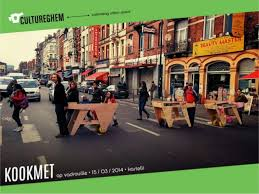 Waar kom je terecht?
16
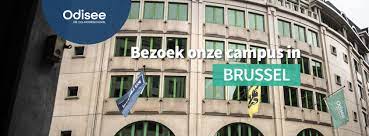 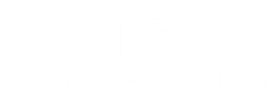 Ligt in het hart van Brussel vlak bij het centraal station.
Is een talentgerichte Hogeschool: we zijn fier op onze studenten en geloven in hun sterktes.
Docenten zijn (zo zeggen onze studenten) nog meer aanspreekbaar dan in het secundair onderwijs.
We voorzien begeleiding als je het nodig hebt.
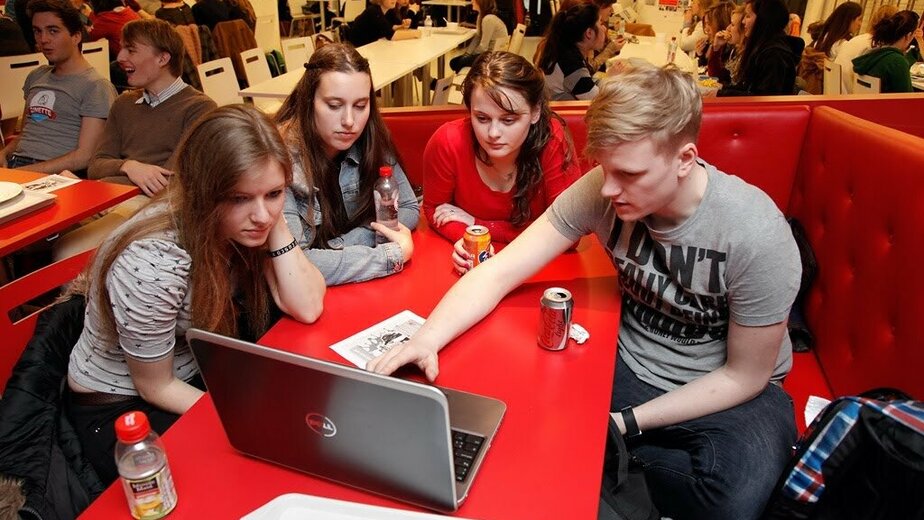 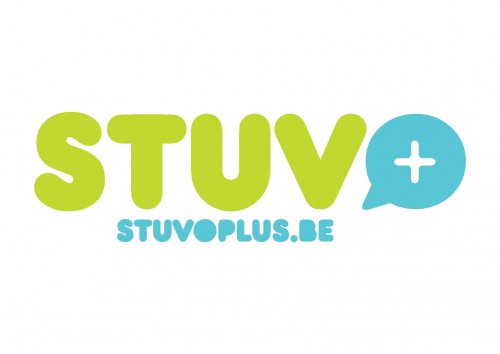 17
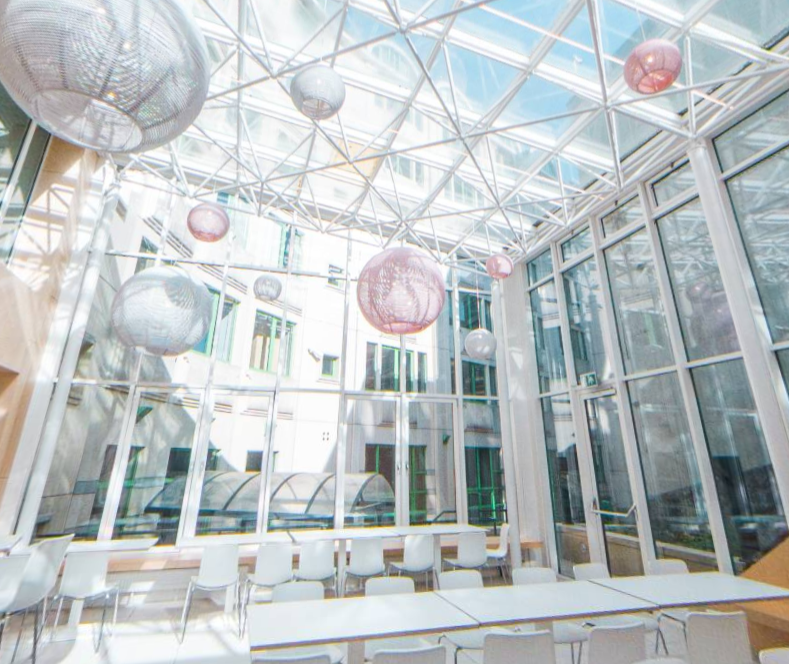 Welkm op campus Brussel!
Infodagen 2023
Zaterdag 11 maart 
Zaterdag 22 april 
Zaterdag 24 juni 
Zaterdag 9 september
18
Sociaal-agogische opleidingen aan hogeschool Odisee
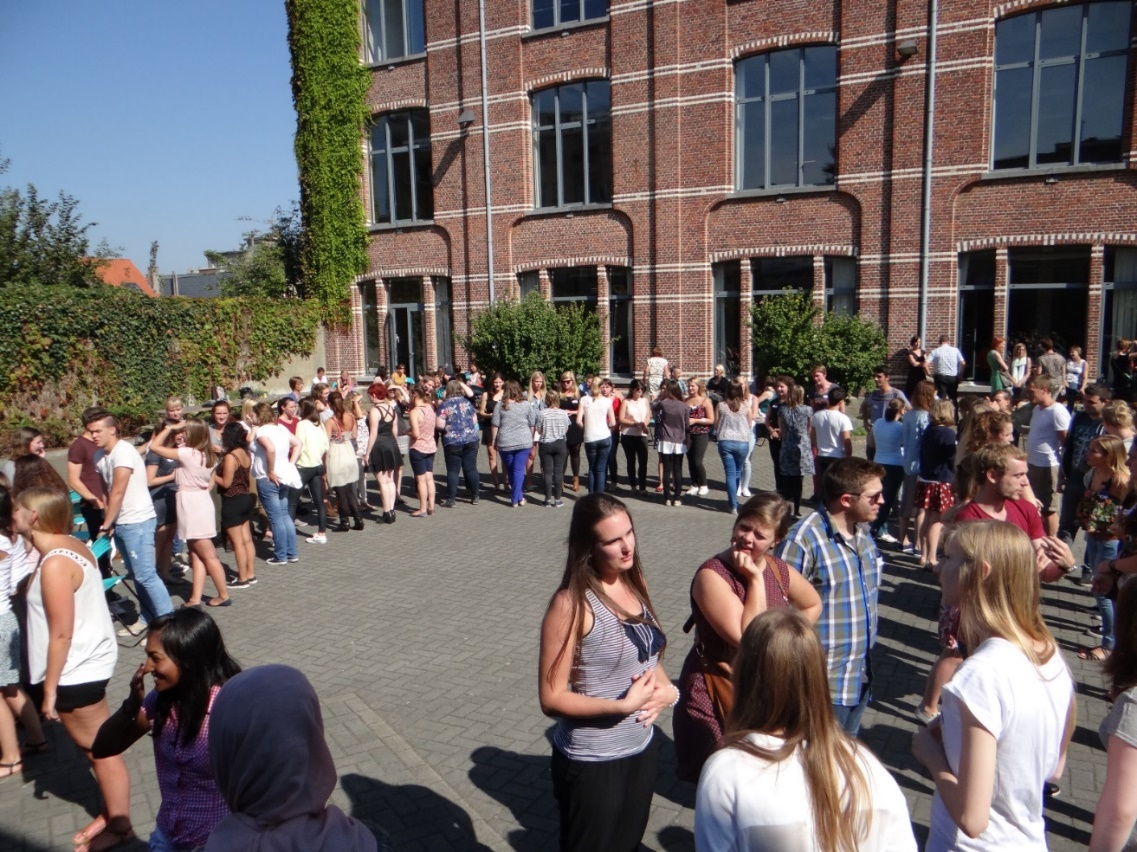 Bachelor in: 

 Sociaal werk, afstudeerrichtingen:  
Maatschappelijk werk
Sociaal-cultureel werk
Personeelswerk

 Gezinswetenschappen
 Orthopedagogie

Graduaat in het Maatschappelijk werk
19
Is Gezinswetenschappen iets voor jou?
Ben je geboeid door de relaties tussen mensen, hun drijfveren en wat hen bindt?
 Ben je geïnteresseerd in gezin & opvoeding?
 Kan je goed luisteren, ook in conflictsituaties?
 Hou je ervan om mensen te ondersteunen & te begeleiden?
 Durf je de handen uit de mouwen te steken en al doende te leren ?
 Ben je geëngageerd en leergierig ?
20
2 trajecten Gezinswetenschappen

 Traject voor jongvolwassenen



Traject voor volwassenen
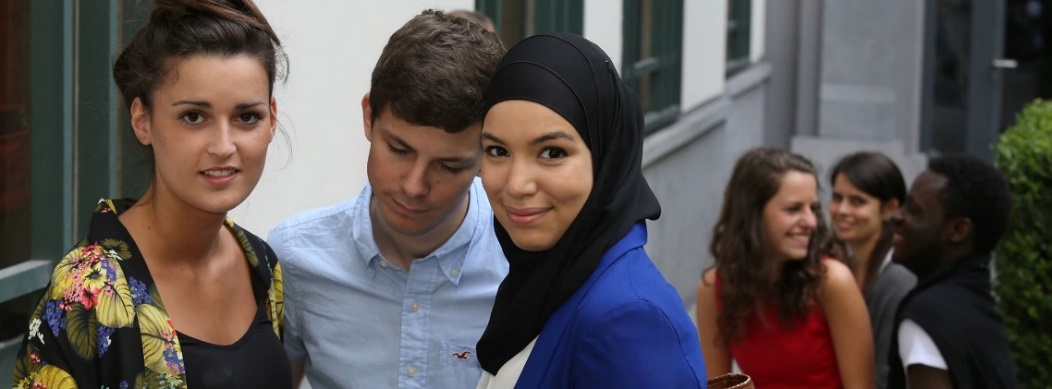 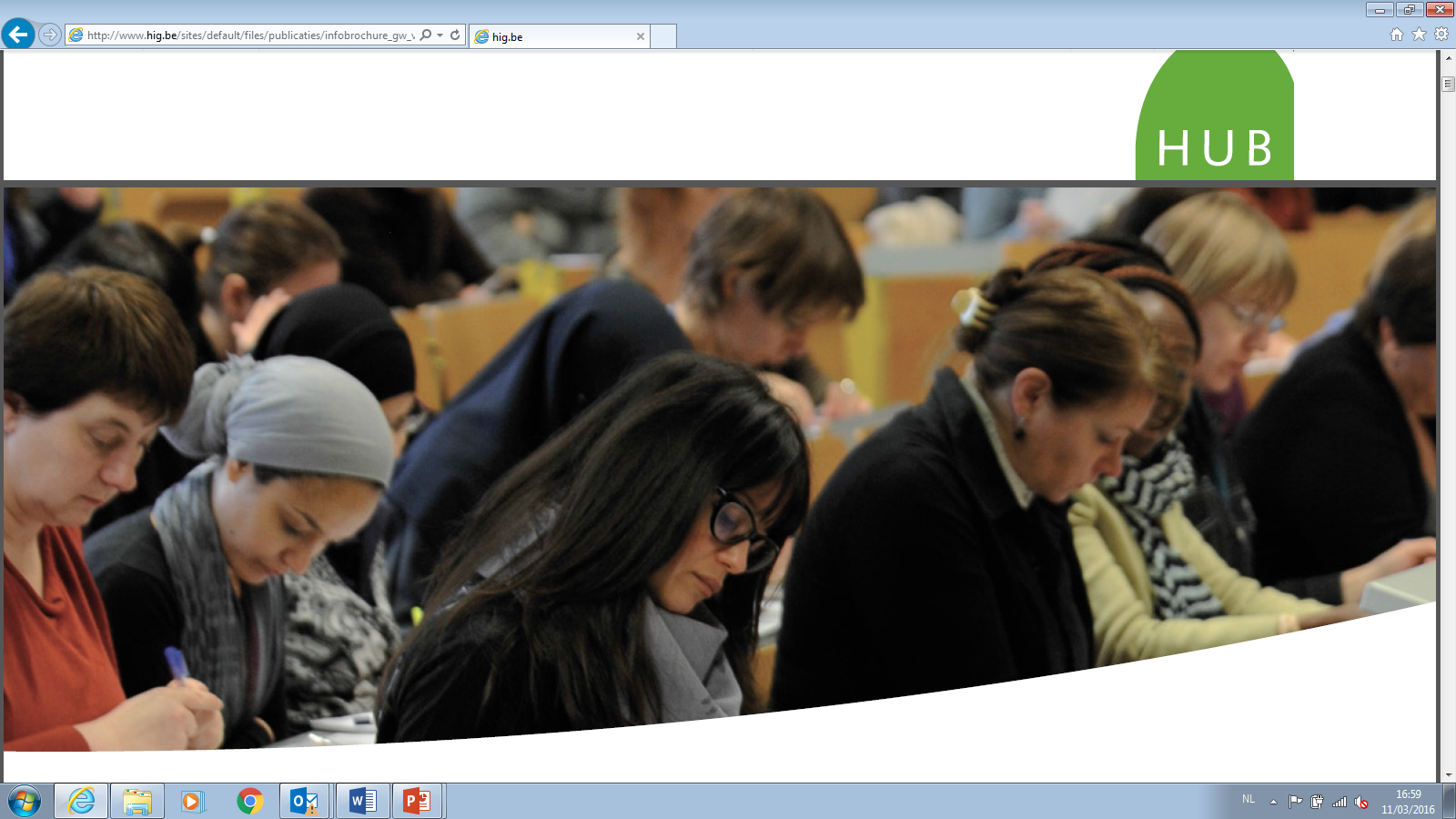 21
Gezinswetenschappen voor jongvolwassenen
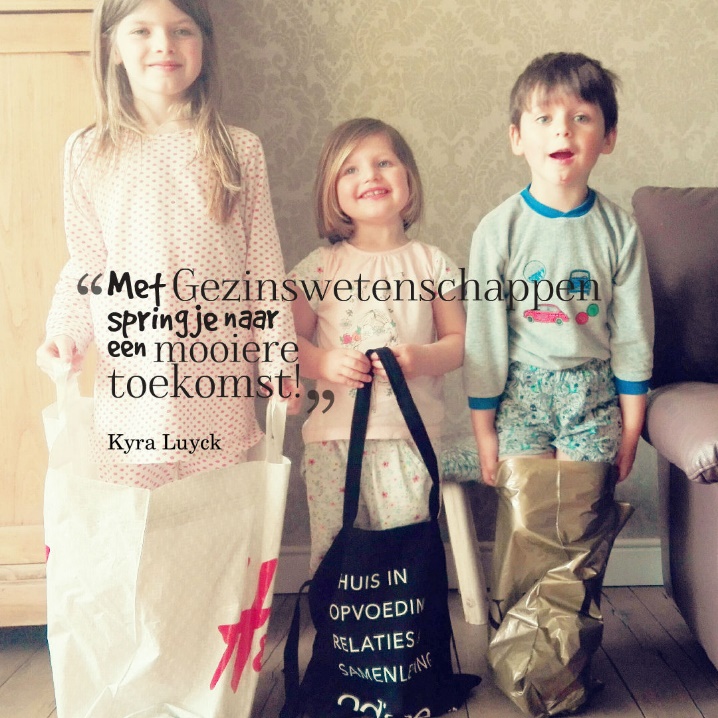 Thuis in opvoeding, relaties en samenleving

Goed evenwicht tussen theorie en praktijk
Kennis  Theorie 
Vaardigheden  Methodieken en projectonderwijs 
Ervaring  Werkplekleren

Talentgericht

Oog voor diversiteit

 Breed opleidingsprofiel   breed inzetbare professionals
22
1ste opleidingsfase
Gemiddeld 3 lesdagen/week
Semestersysteem
Algemene theoretische basis
Ervaring met praktijk  vrijwilligerswerk (120 u), werkplekbezoeken,… 
Projectonderwijs (bv. over Bijzondere Jeugdzorg)
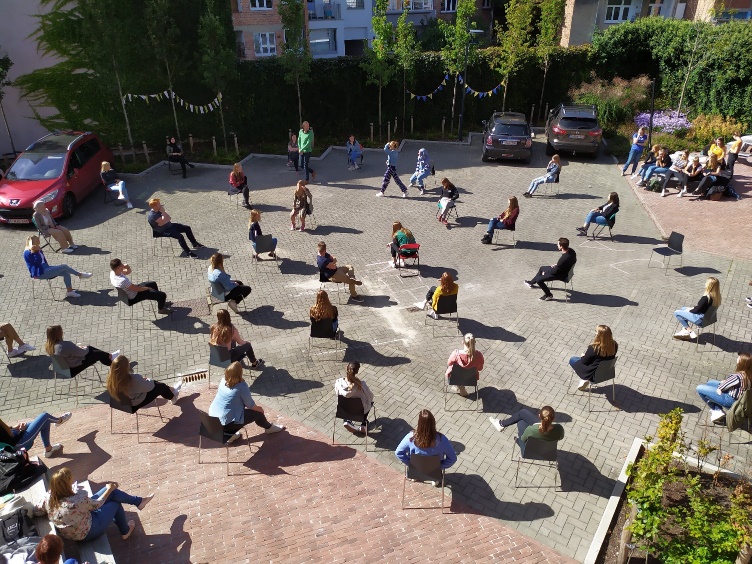 23
Projectwerk en werkplekleren I
Argumentatieleer
Ethiek
Methodieken
Gezin en gezondheid
Economie
Filosofie
1e OF Gezinswetenschappen
Sociologie en samenleving
Ontwikkelingspsychologie
Sociologie
Fundamentele pedagogiek
Recht & maatschappij
Inleiding in de psychologie
24
Of met de woorden van een studente…
“Ik kan geen nieuwsbericht lezen of horen zonder het ergens in een van de cursussen te plaatsen. Of het nu gaat over kinderopvang, hangjongeren, eenzaamheid bij senioren, uitgebluste dertigers... vroeg of laat kom je uit bij het gezin.”
							
							Katrien
25
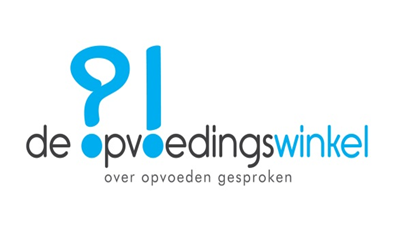 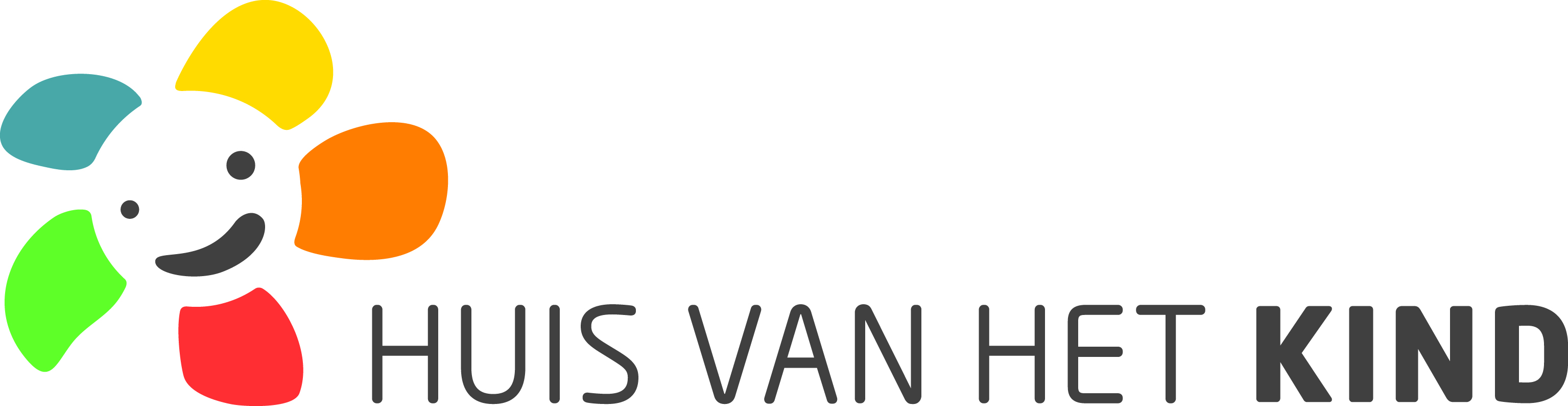 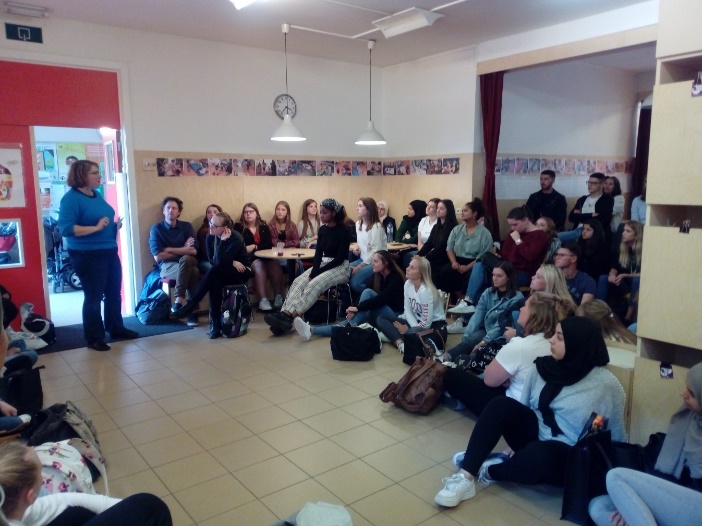 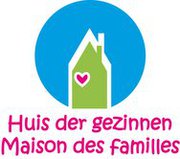 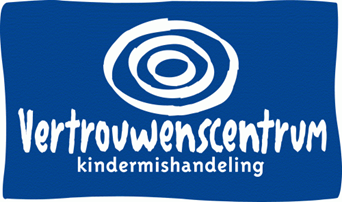 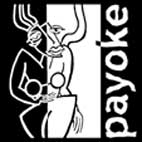 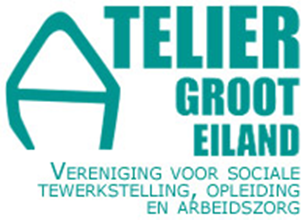 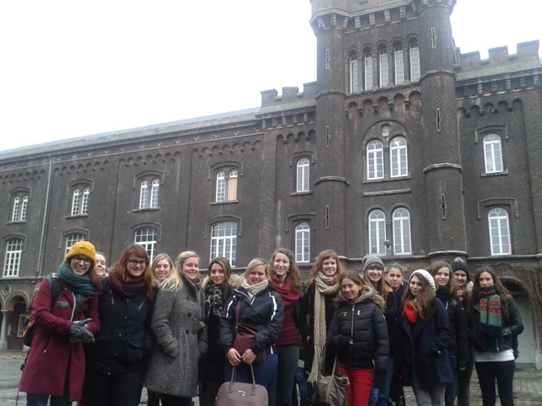 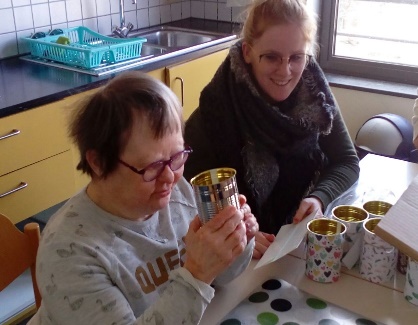 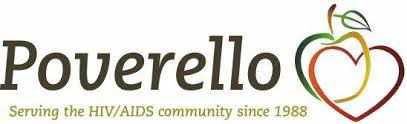 Werkplekleren I (bezoeken)
26
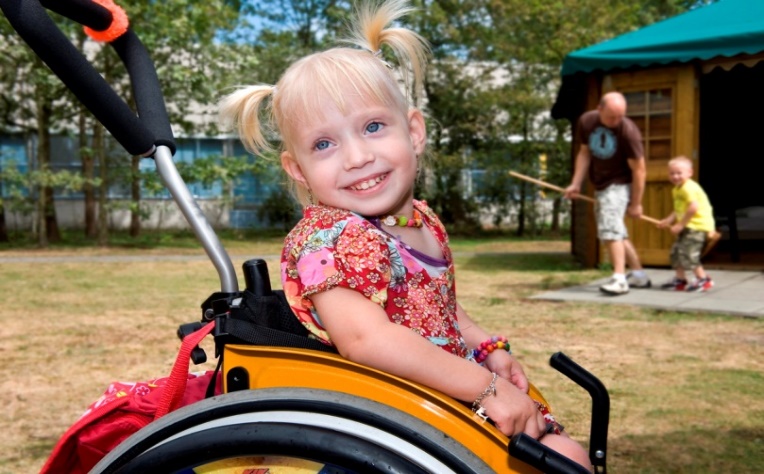 Werkplekleren I (120u vrijwilligerswerk)
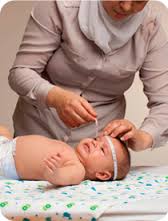 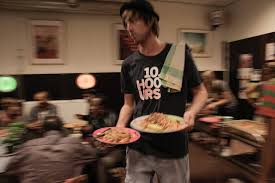 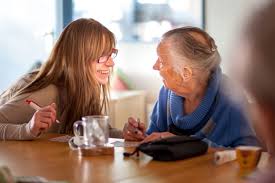 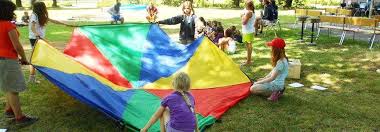 27
Of met de woorden van een studente…
“Je leert niet enkel inhoud, 
            je maakt het ook mee.”       
				
						Reyhan, 19 jaar
28
Projectwerk I
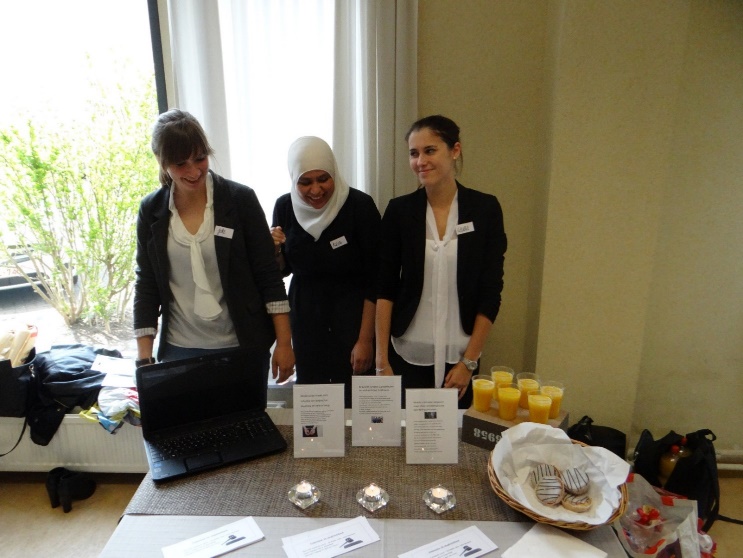 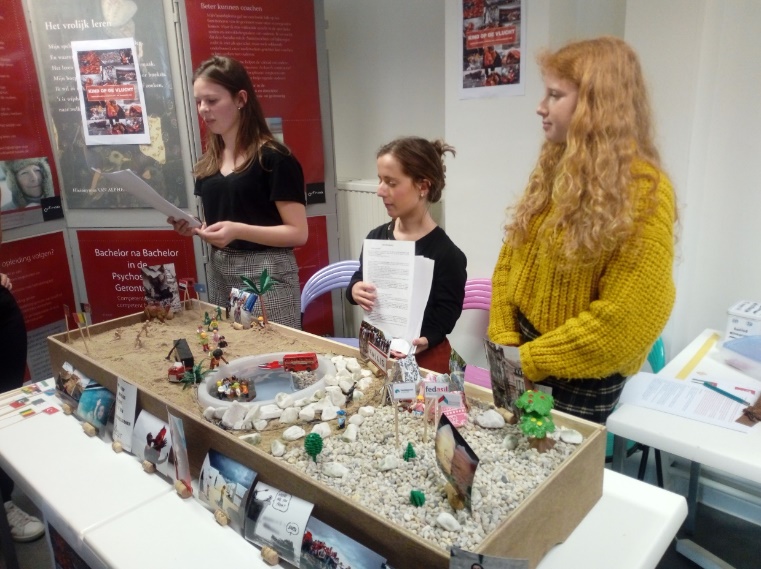 Themagericht onderzoek

Voorbereiding op Projectwerk II 
& Bachelorproef 3de jaar
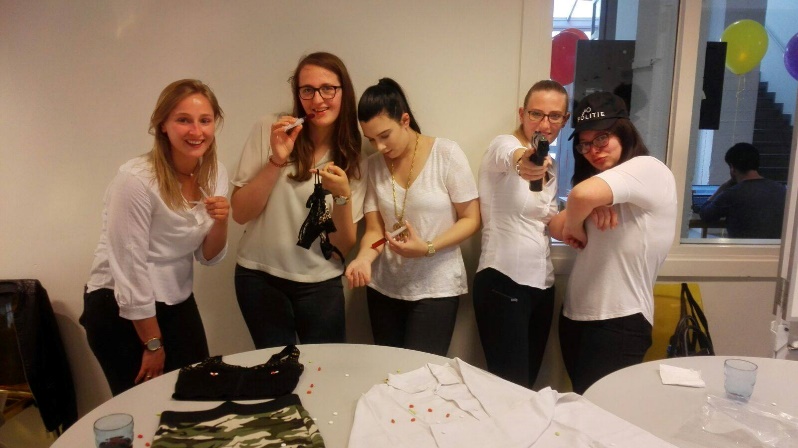 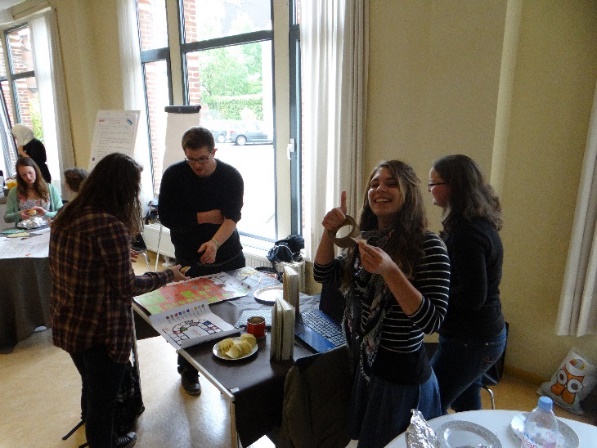 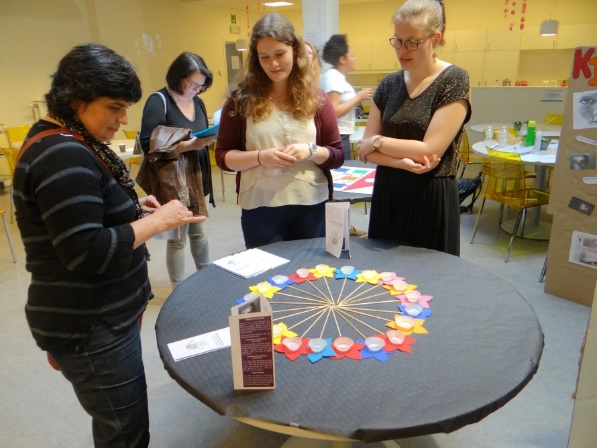 29
2de & 3de opleidingsfase
Gemiddeld 2 lesdagen per week
600u halftijds werkplekleren (kan in 3e OF in het buitenland)
Modulair systeem (& examens)
Theorie over gezinsgerelateerde thema’s
Methodieken 
Project en Bachelorproef
Goed weer? Lesje buiten 
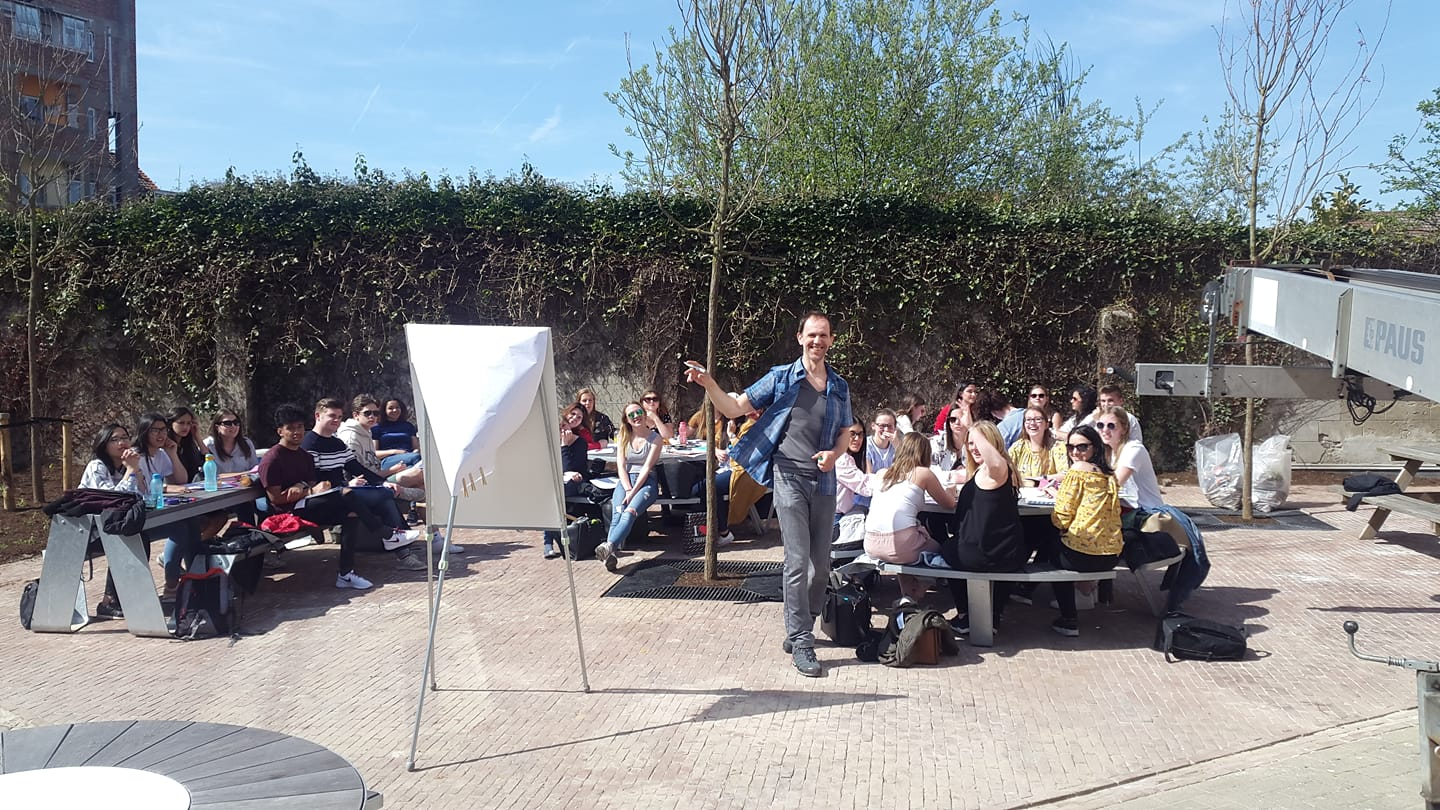 30
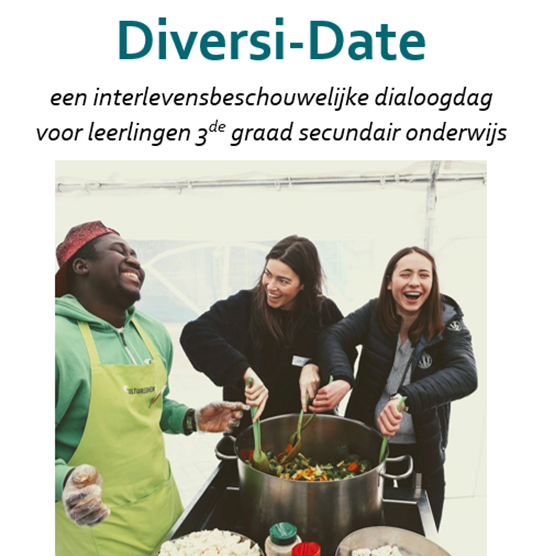 Projectwerk II
Praktijkgericht onderzoek
		van A tot Z uitvoeren
Voorbereiding op Bachelorproef 3de jaar
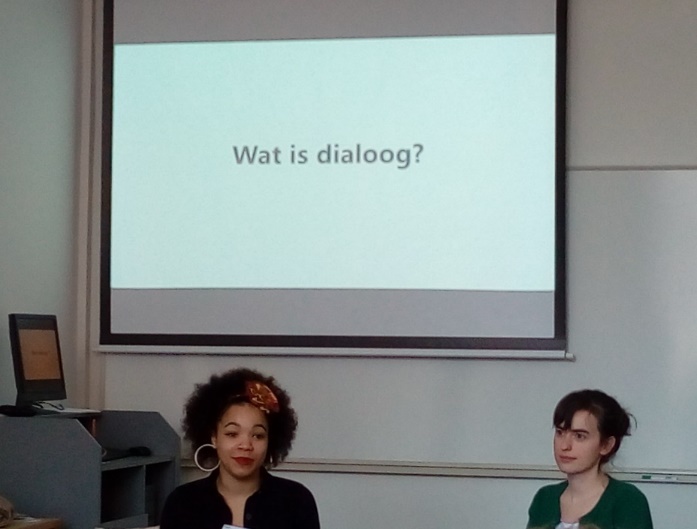 31
Werkplekleren II: Sociale Economie
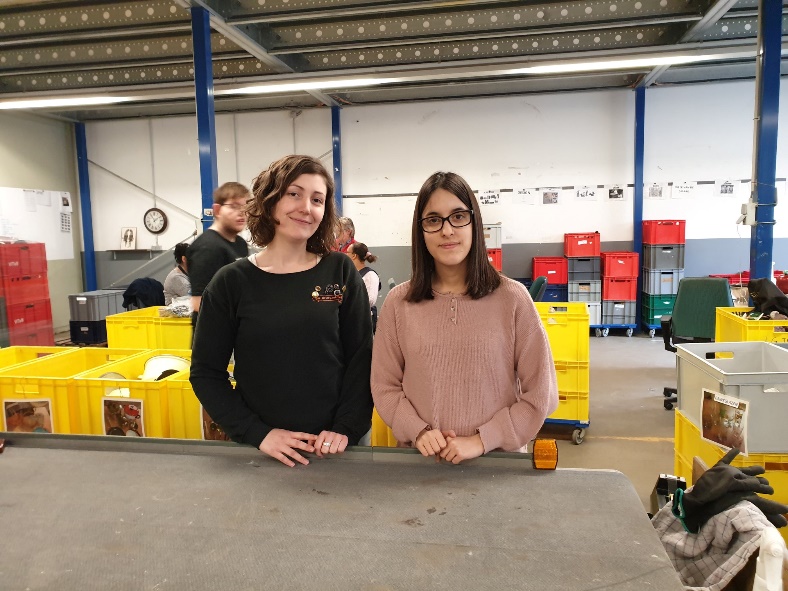 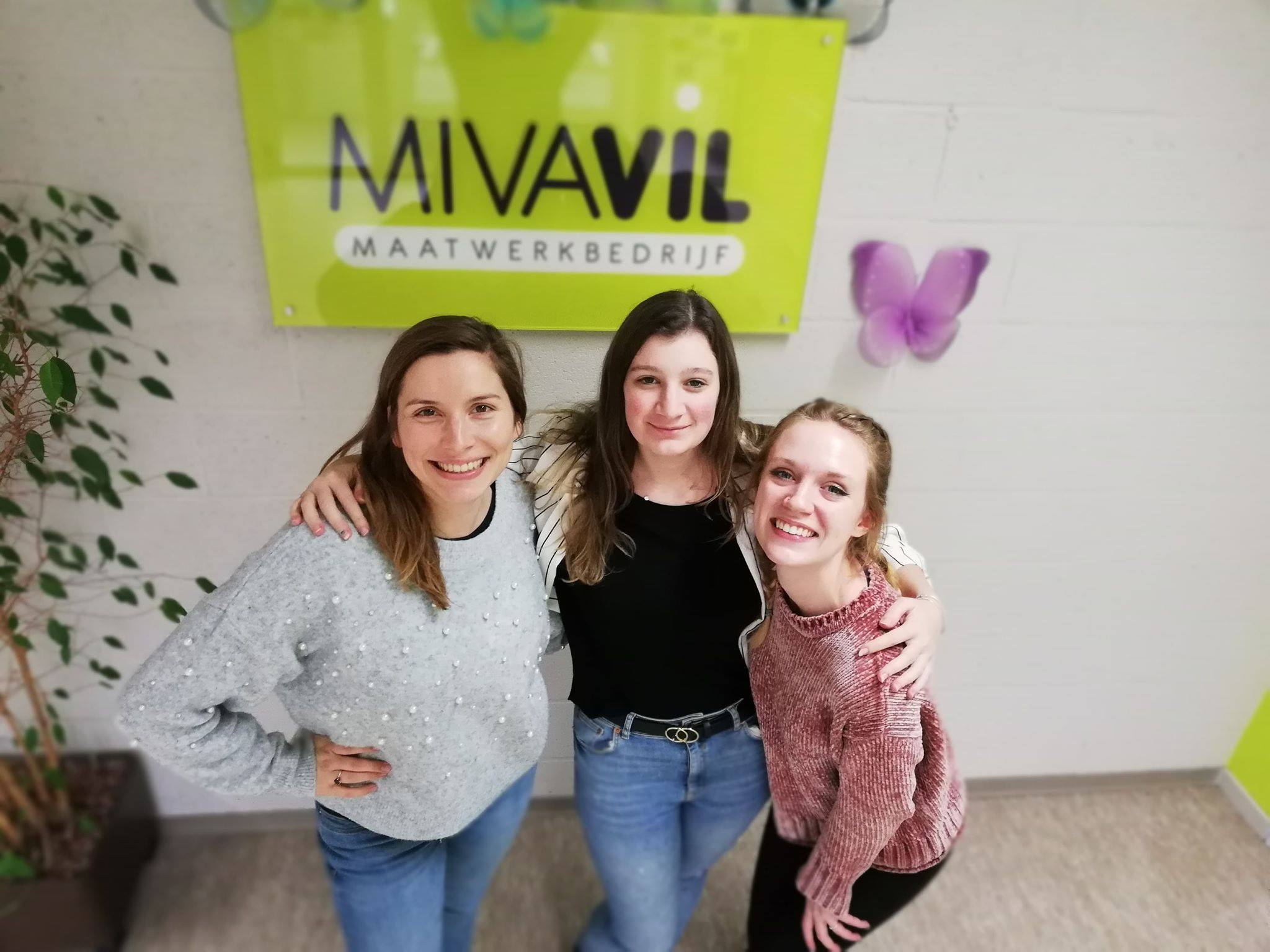 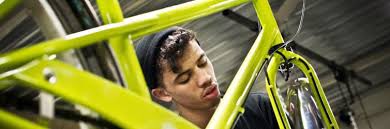 32
Of met de woorden van een studente…
“Een groot deel van de opleiding bestaat uit werkplekleren, een beetje te vergelijken met een stage maar dan nog intenser. Ik begeleid kwetsbare jongeren die in het deeltijds onderwijs zitten. Een geweldige praktijkervaring” 
										Anke
33
Kies de doelgroep die bij jou past !
Oriëntatie Kinderen & Jongeren
Jeugdrecht – Kinderrechten - Ondersteuning van kinderen en jongeren met een handicap - Actuele onderwijsthema's en ouderparticipatie - Ontwikkelingspsychopathologie en ouderbegeleiding
Oriëntatie Volwassenen & ouderen
Relatie-ondersteuning en bemiddeling - Ondersteuning van volwassenen en ouderen met een handicap - Psychopathologie van volwassenen en ouderen - Sociaal Cultureel Werk - Psychogerontologie
3de opleidingsfase
34
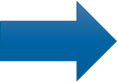 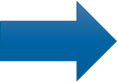 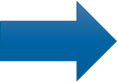 35
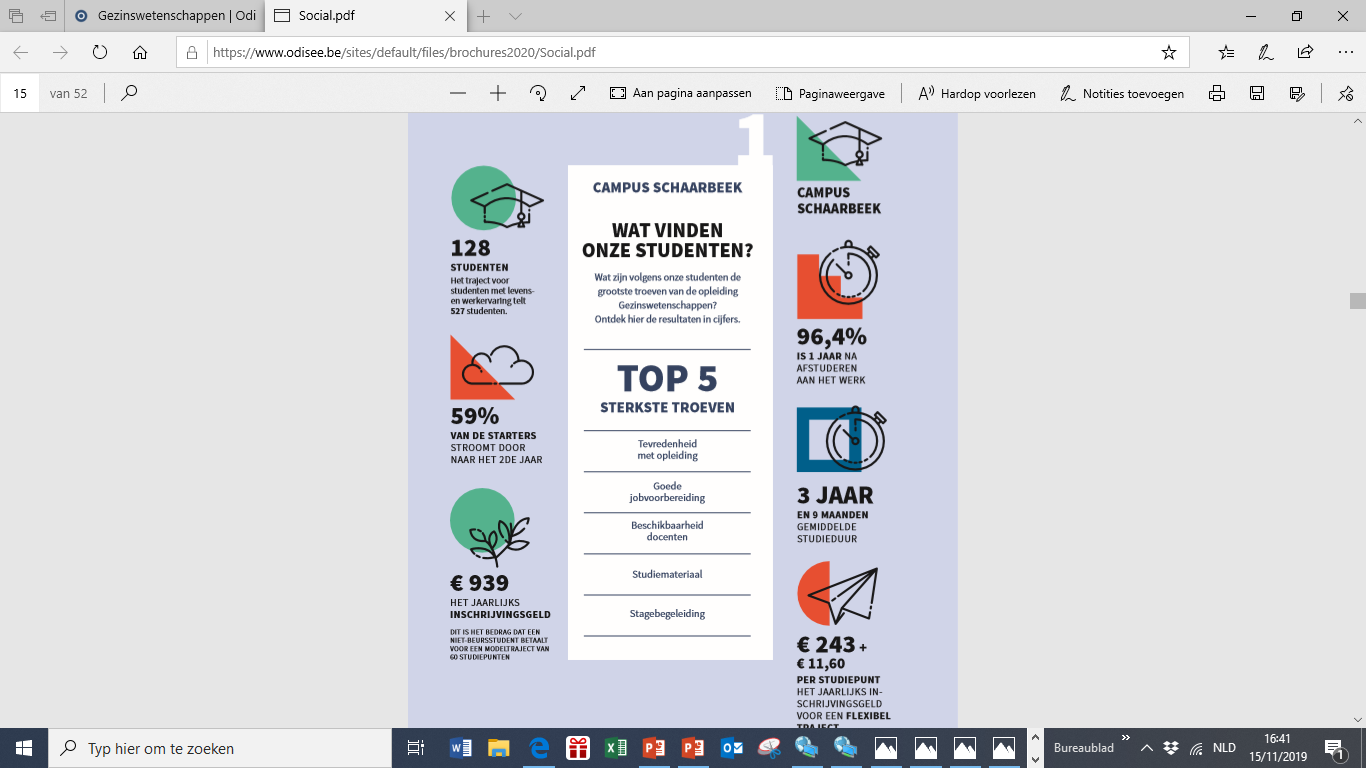 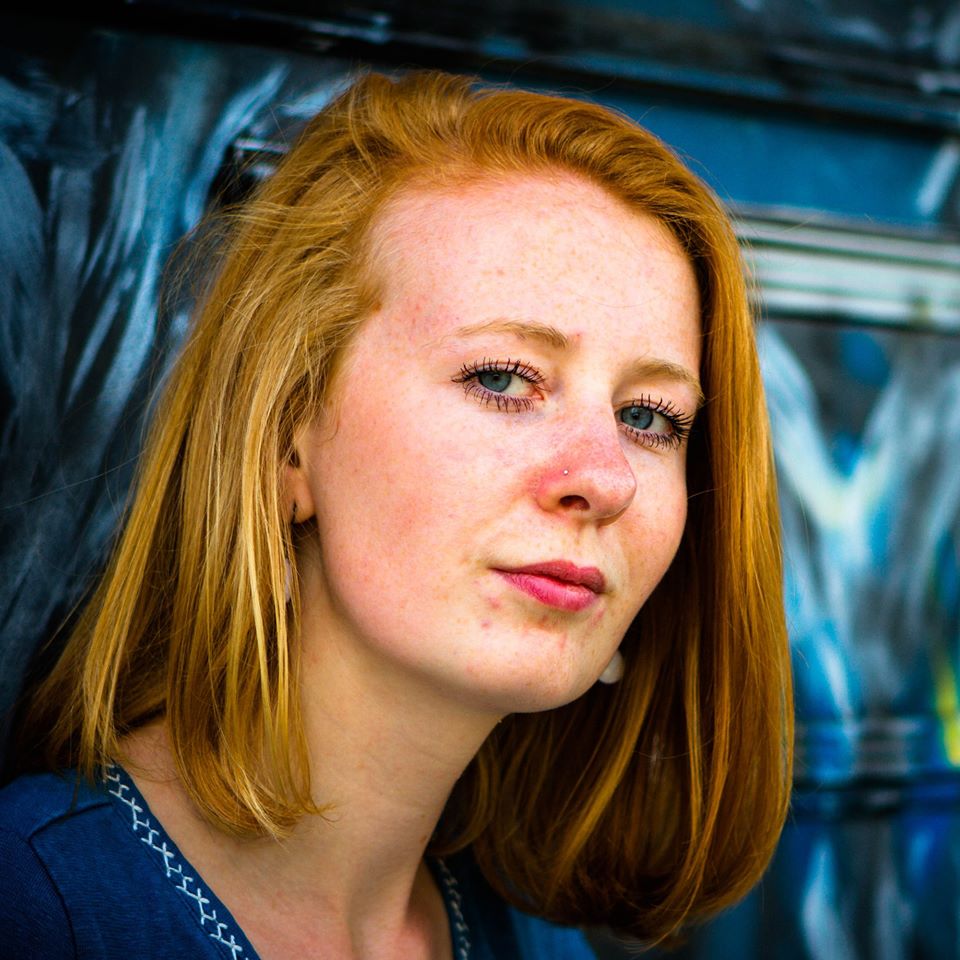 36
Zorgzaam kader
Studentenvoorzieningen
Sociale dienst: studiebeurs, op kot, mobiliteit, jobservice
Studentenbegeleiding: Individuele psychosociale begeleiding
Studeren met een functiebeperking
Ombuds 
Cultuur en sport
Studiebegeleiding 
 Extra lessen (plannen, hoe studeren, examens,…)
 Taalondersteuning
 Individuele begeleiding
 Herhalingslessen  
 Inzage examens
 Sessie faalangst/ zelfbeeld
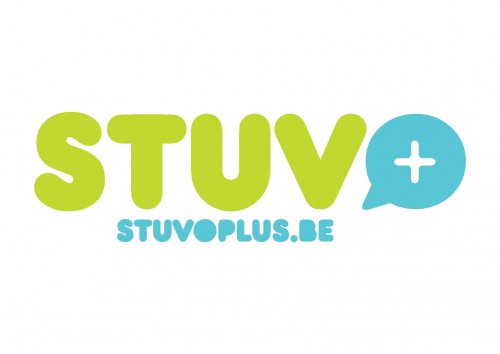 37
Brede sector van welzijnswerk
Geestelijke gezondheidszorg
Kinder- & gezinszorg
Jeugdzorg
Ouderen & thuiszorg
Gehandicaptenzorg
Tewerkstelling & opleiding
Onderwijs
Politie
…
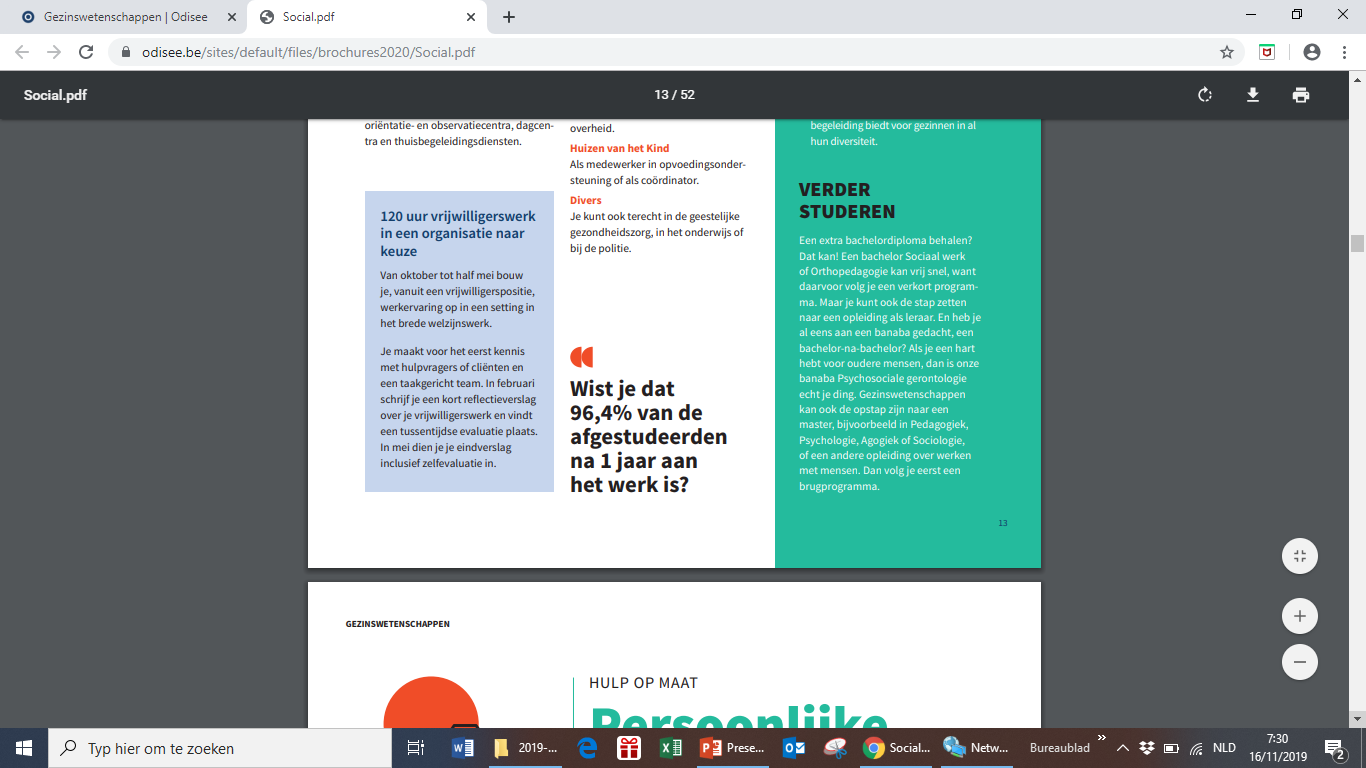 Je professionele toekomst…
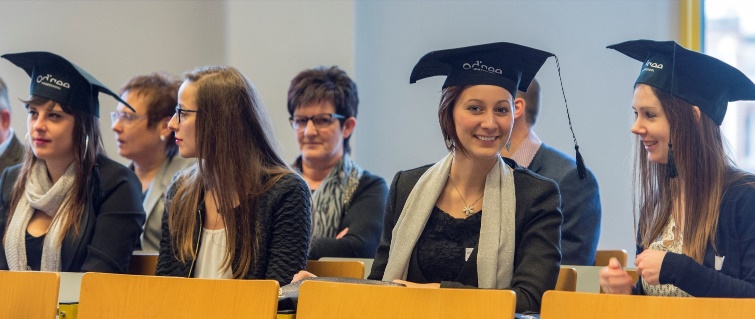 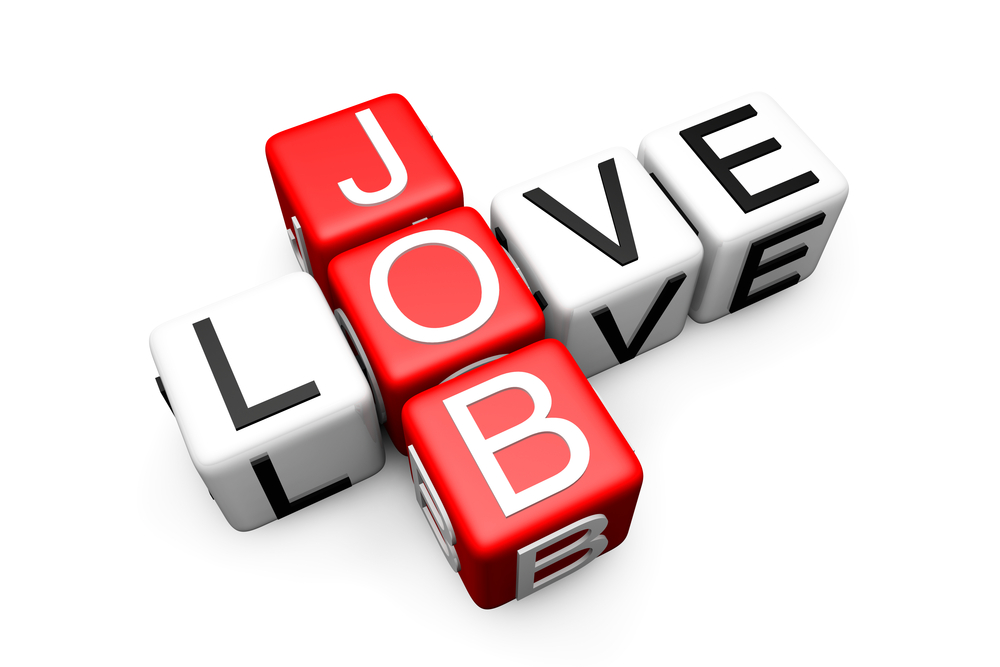 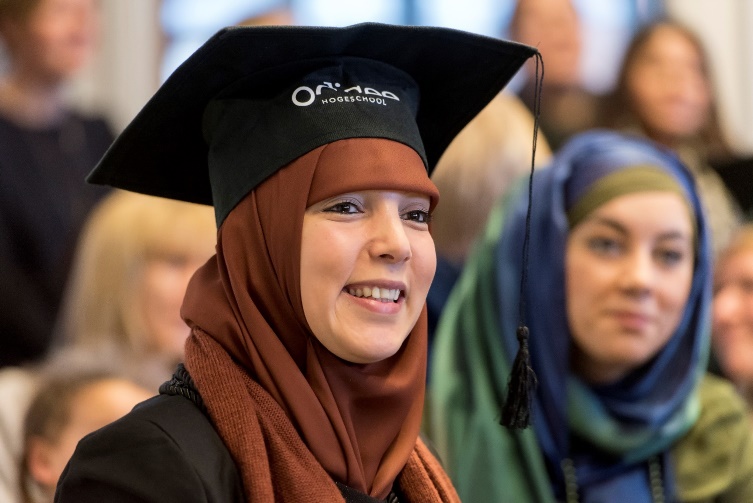 38
Dus…wat typeert Gezinswetenschappen?
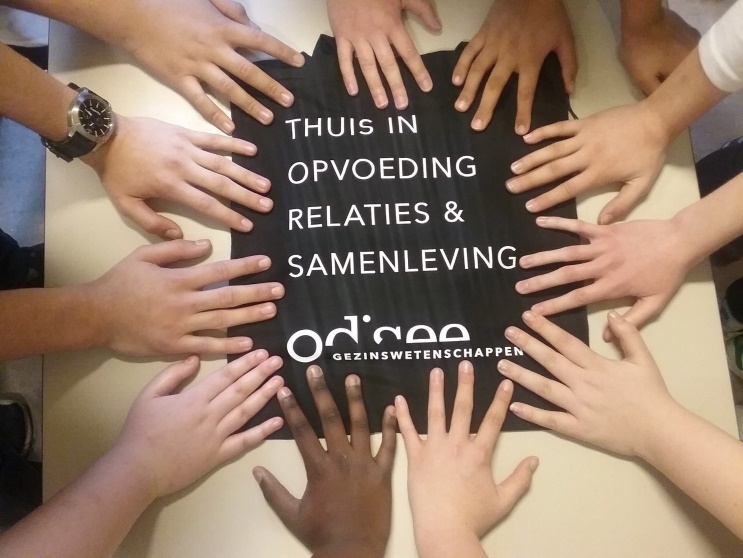 Een kleine campus met een informele sfeer…
Binnen een hoofdstedelijke en multiculturele context
Goede begeleiding
Een goed evenwicht tussen theorie en praktijk
Vele uren relevante praktijkervaring
Een divers studentenpubliek
Talloze mogelijkheden om te netwerken binnen je opleiding
Een toekomstgericht diploma, klaar voor de arbeidsmarkt
39
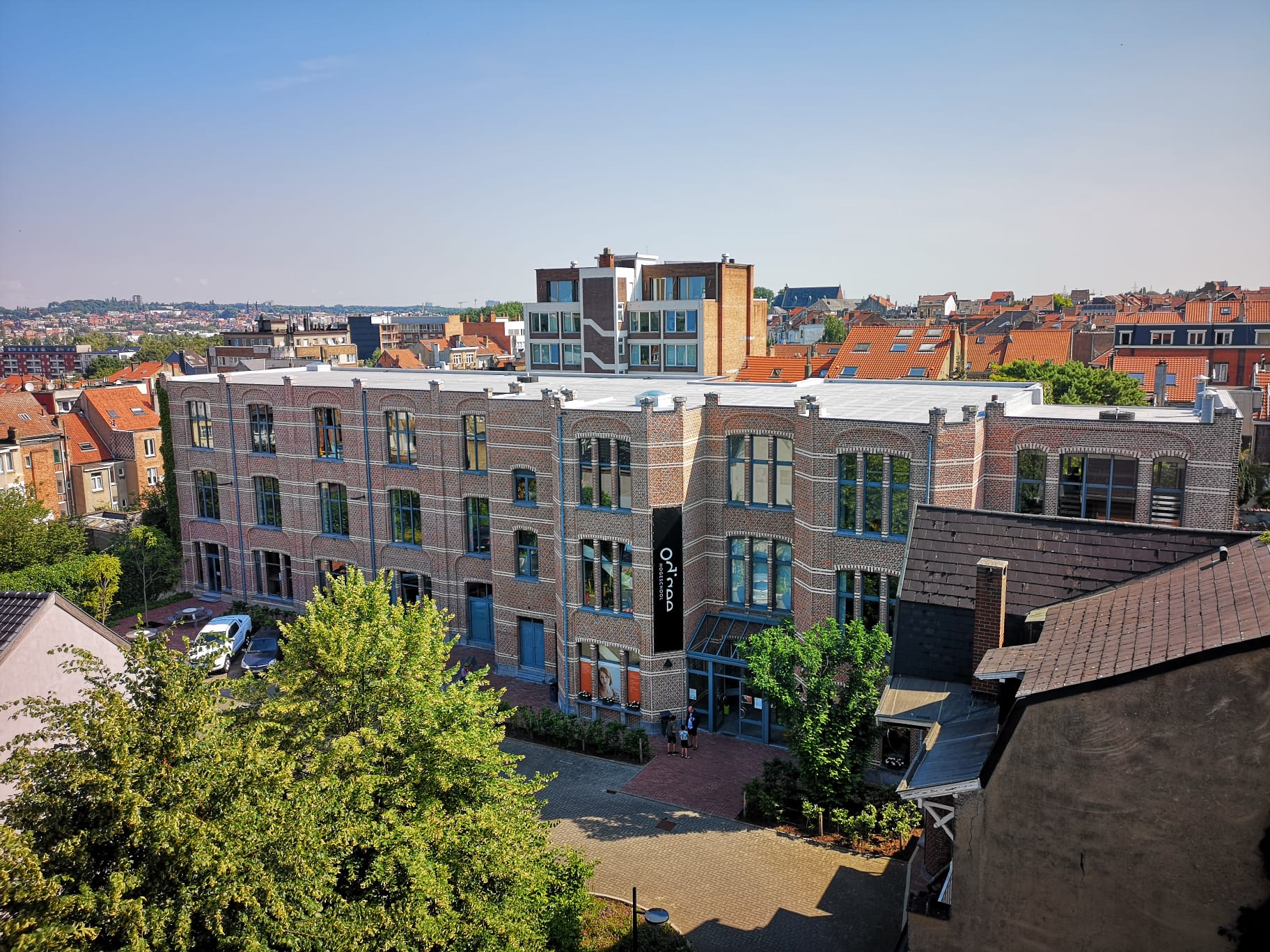 Welkm op campus Brussel!
Infodagen 2023
Zaterdag 11 maart 
Zaterdag 22 april 
Zaterdag 24 juni 
Zaterdag 9 september
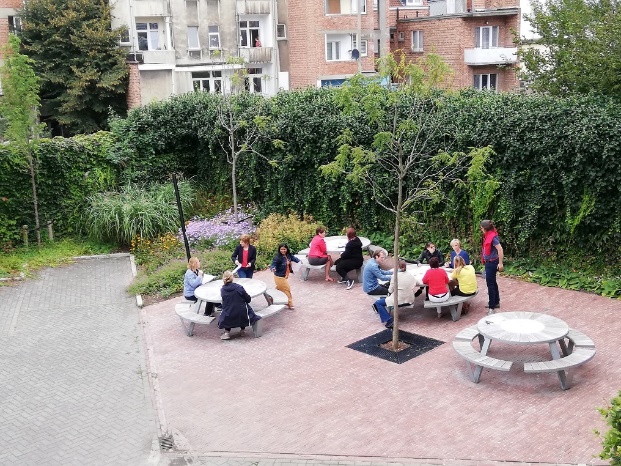 40
Verder studeren?
Na 3 jaar ben je een ‘professional’ en klaar voor een eerste job
Je hebt dan – dankzij vele stages - heel wat meer ervaring dan een student uit de academische bacheloropleiding
Een master halen kan nog steeds: je volgt een schakelprogramma om de overgang te maken
Daarna haal je je Master samen met de studenten uit de academische bachelor
Je eindigt met een Masterdiploma (universiteit) én een pak praktijkervaring
41